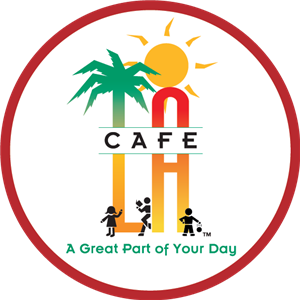 Marketing Your Café 
The Café LA Way
Marketing
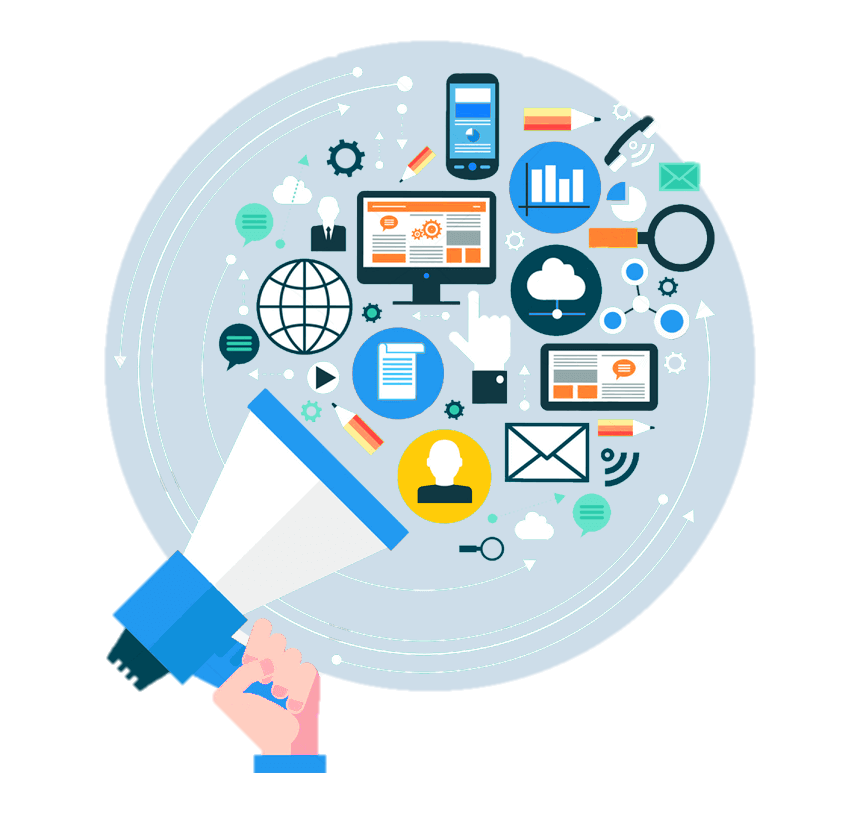 Marketing is essential in keeping any business afloat. It helps build a relationship of trust and understanding between a business and its customers.
Marketing building blocks of success
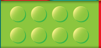 1. Keep it 
Fresh
Initiating a marketing campaign in your business and keeping your customers engaged in your brand gives them a sense of belonging. 

How can we achieve this in Café LA?
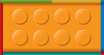 2. Create 
Excitement
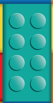 3. Get 
Everyone 
Involved
National campaigns
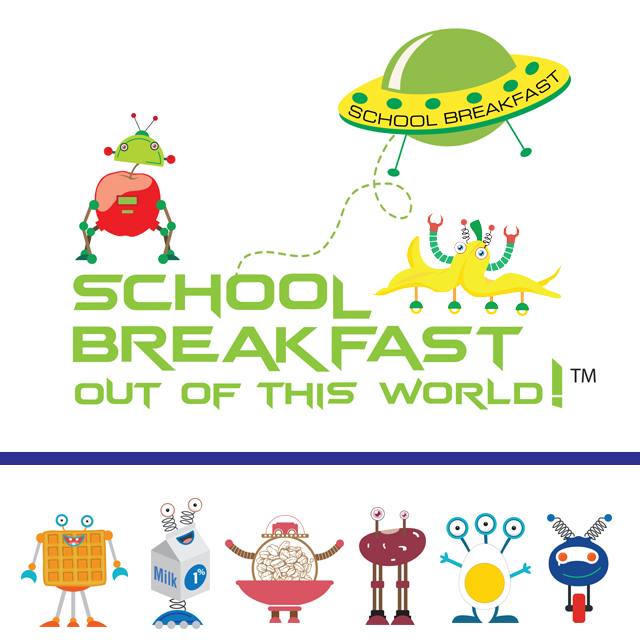 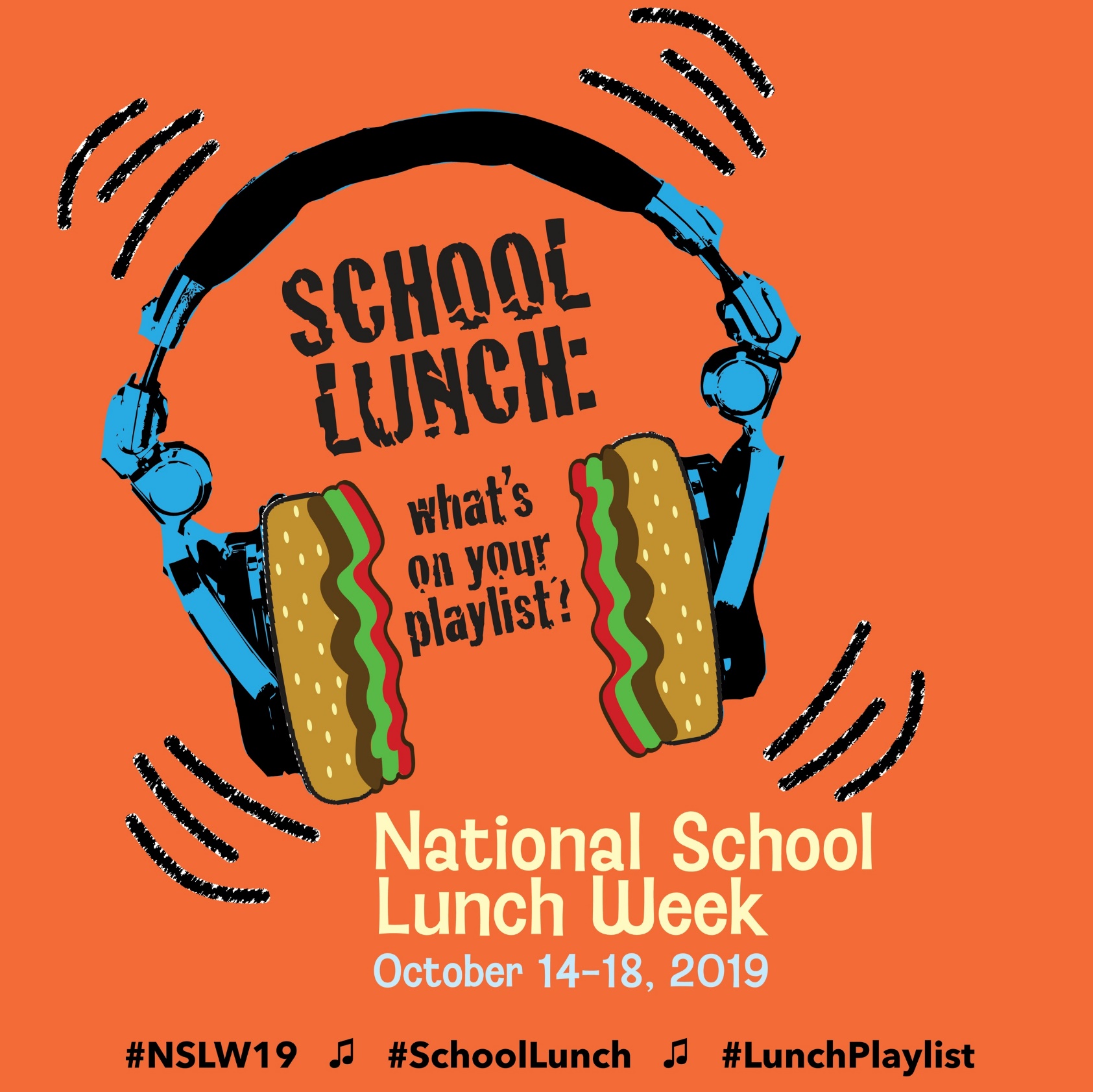 National School 
Breakfast Week
National School 
Lunch Week
Lausd campaigns
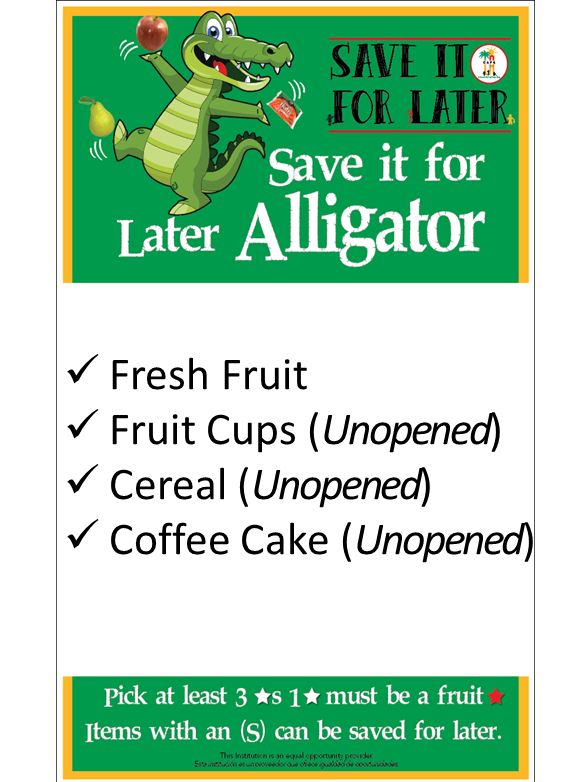 Taste It
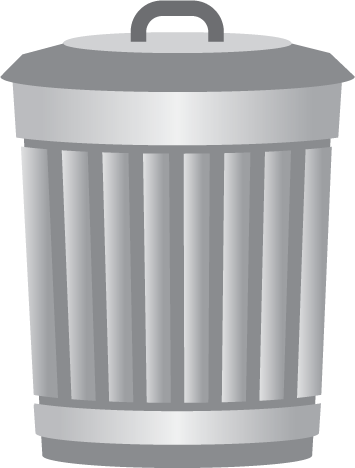 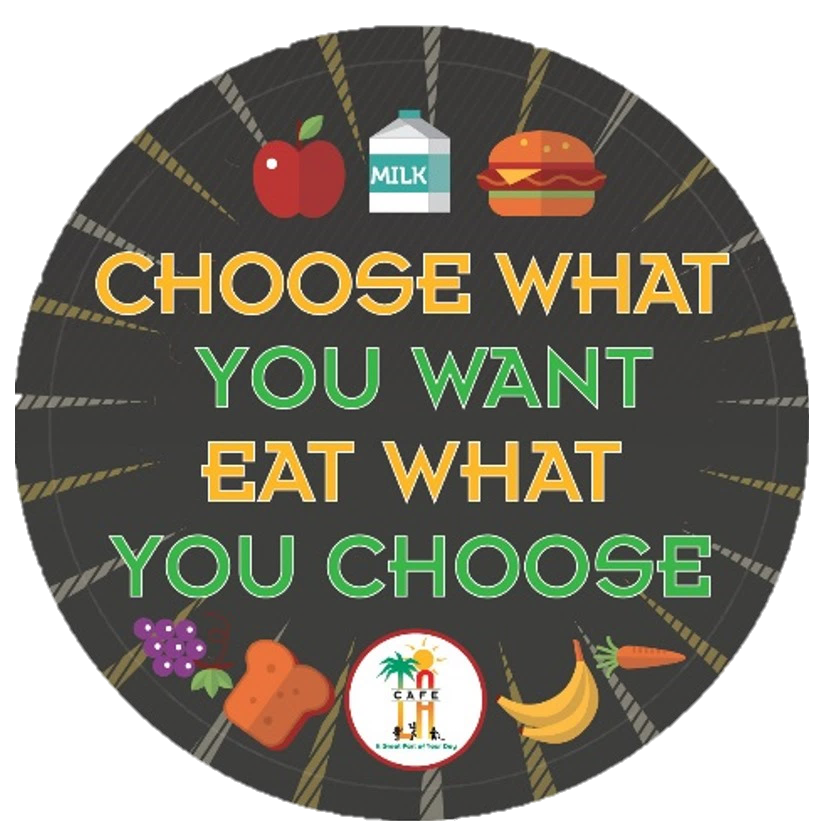 DON’T
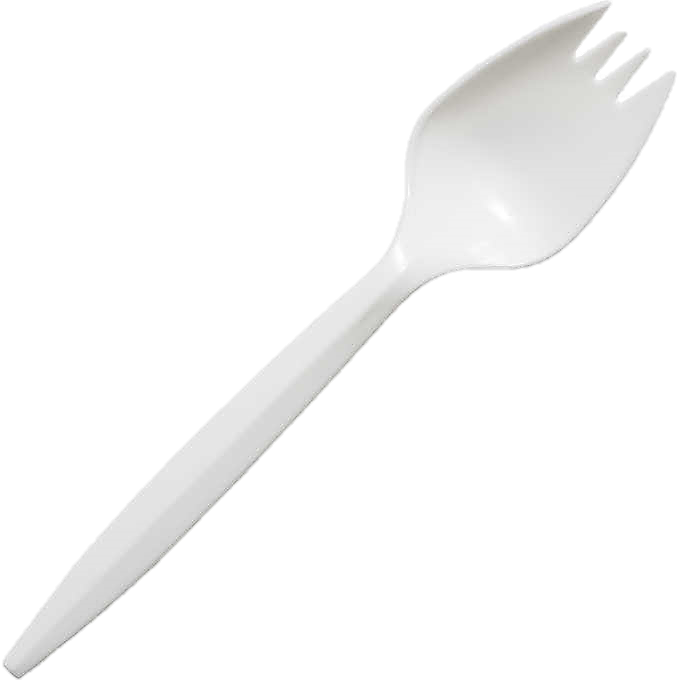 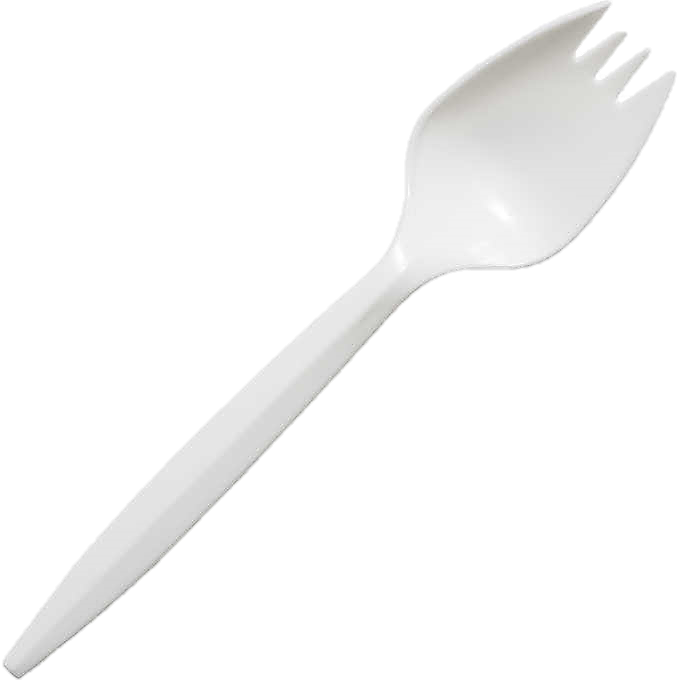 Waste It!
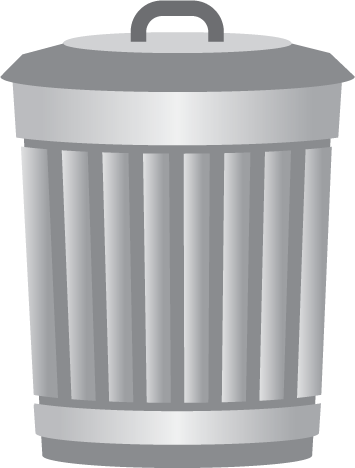 Celebrations and holidays
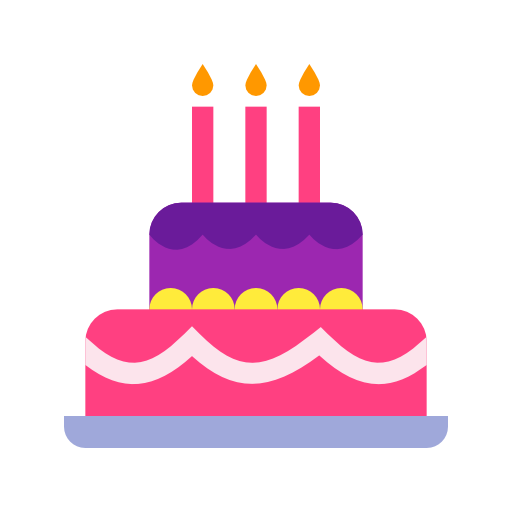 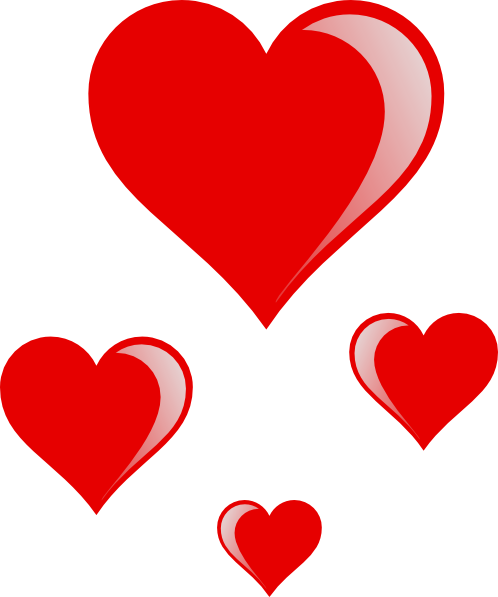 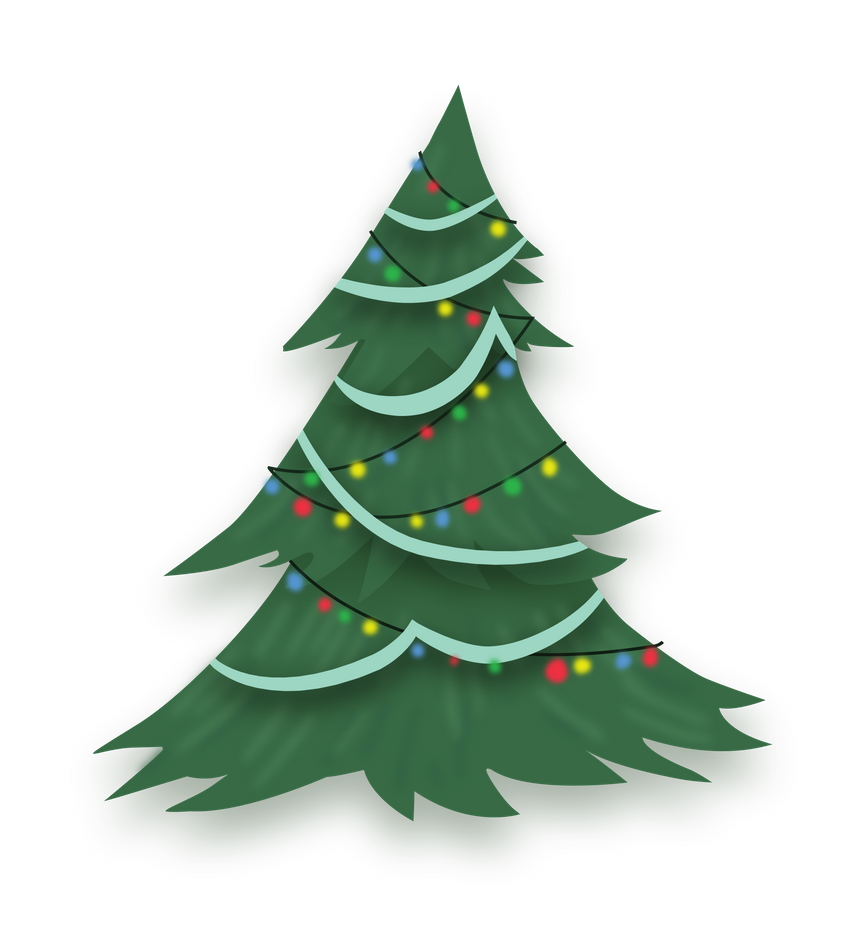 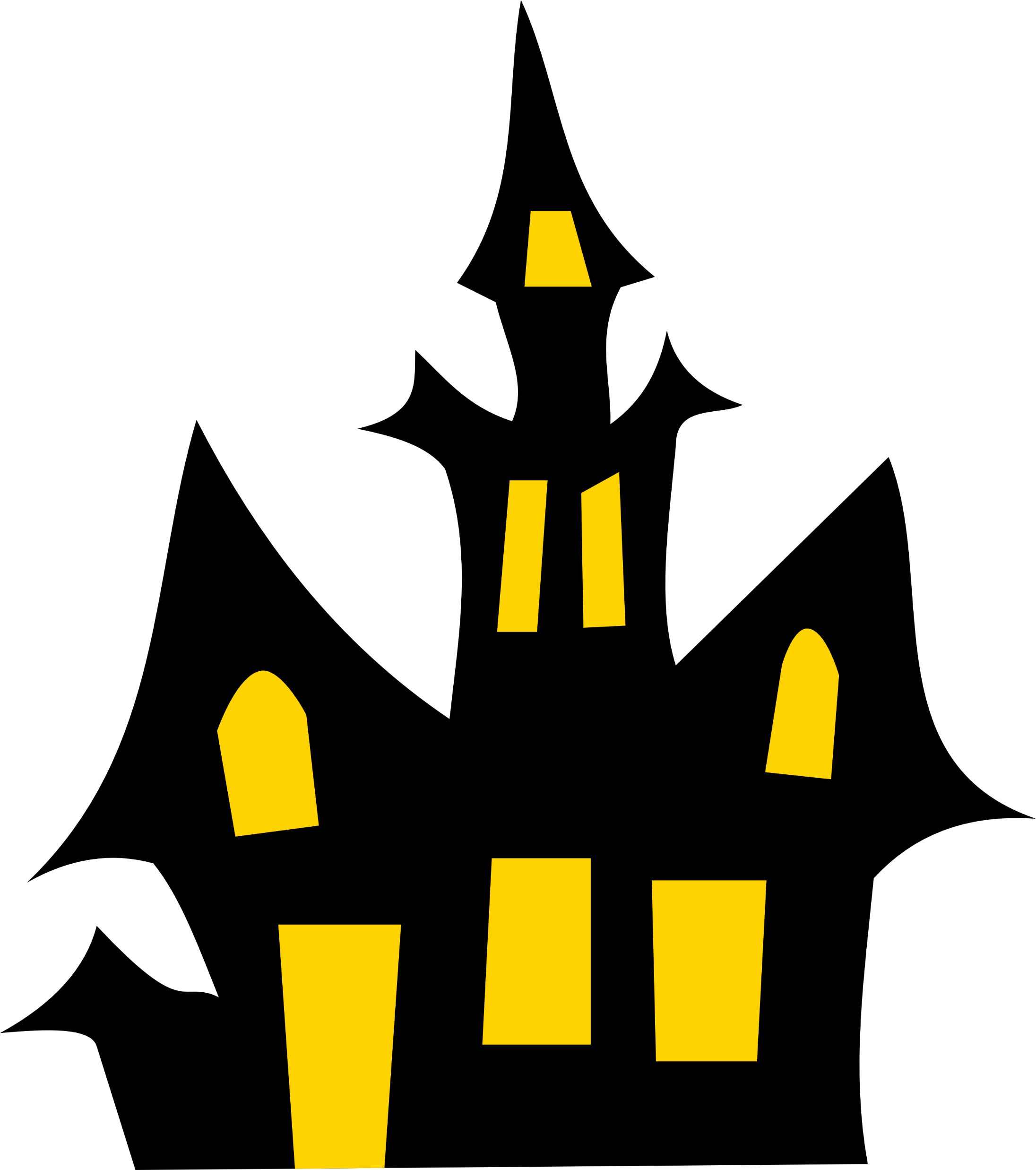 Celebrations and holidays
What about fruit of the day?
Vegetable of the week/day?
Featured Entrée/New Menu Items
Joke of the Week (Use a chalkboard or whiteboard available)
Other National Holidays or School Campaigns
Dr. Seuss Week
Cinco de Mayo
Spirit Week
Homecoming Week
Sports Celebrations (School or Seasonal)
5 campaign w’s
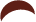 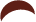 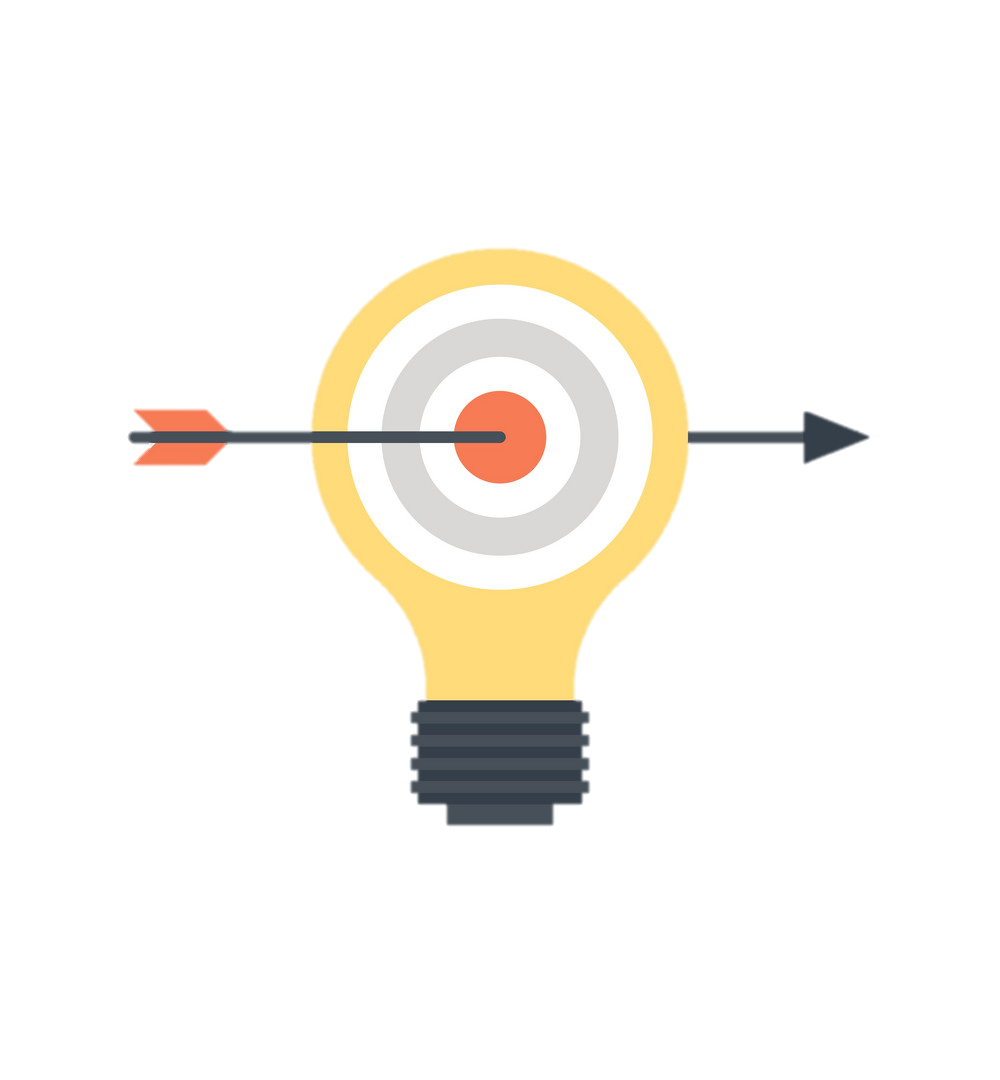 What is the goal?
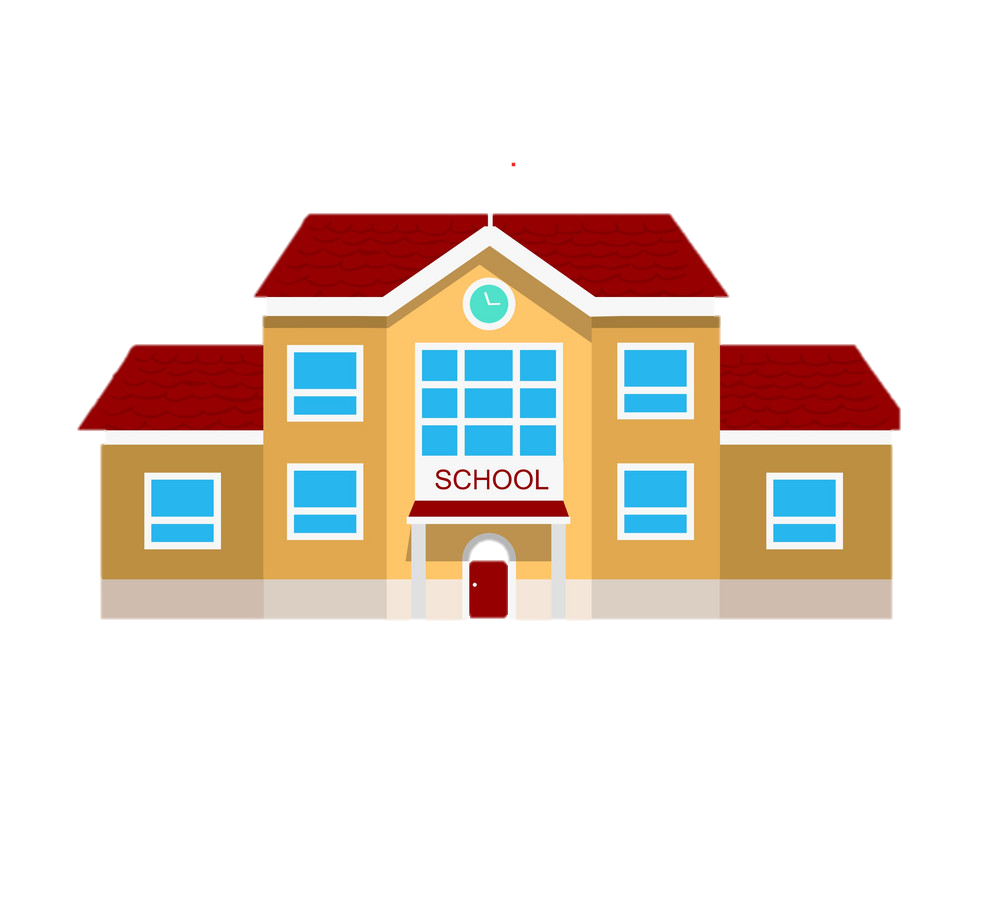 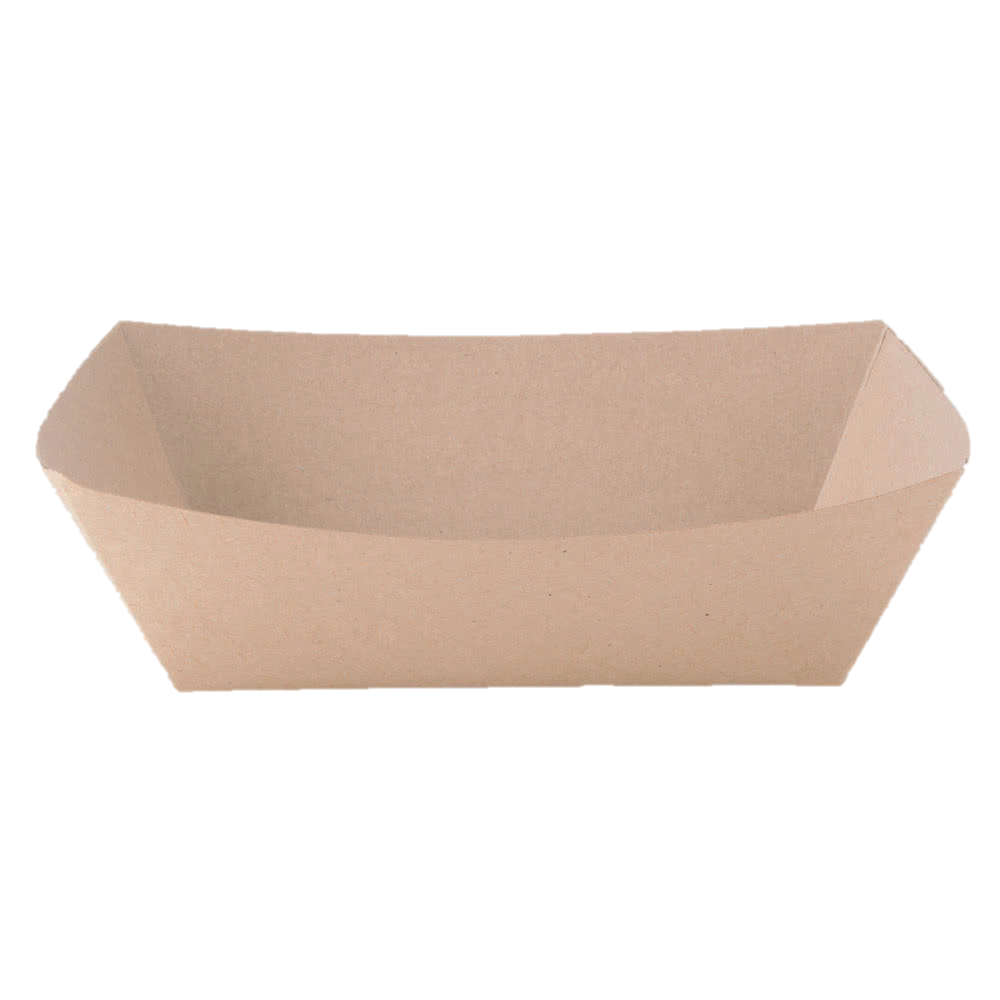 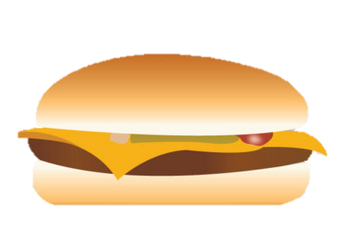 Where will we offer it?
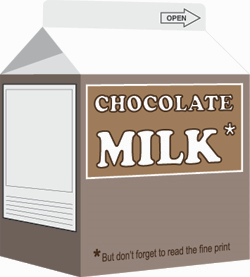 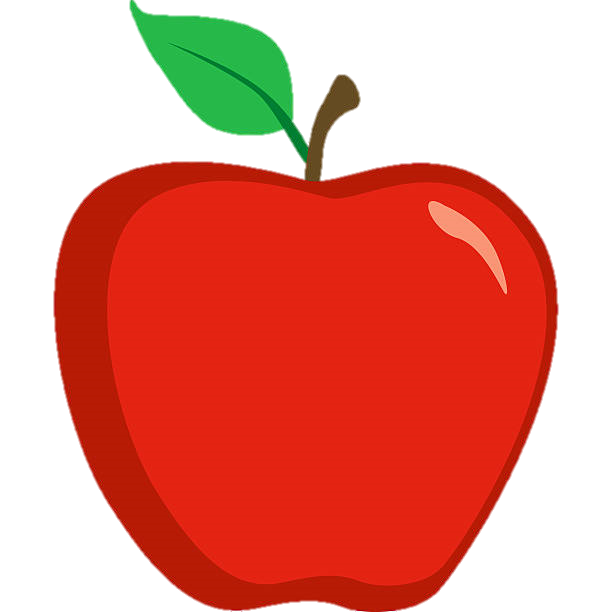 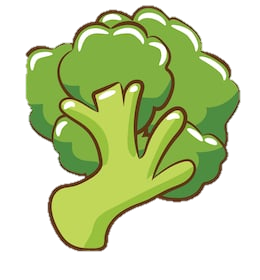 Who’s involved?
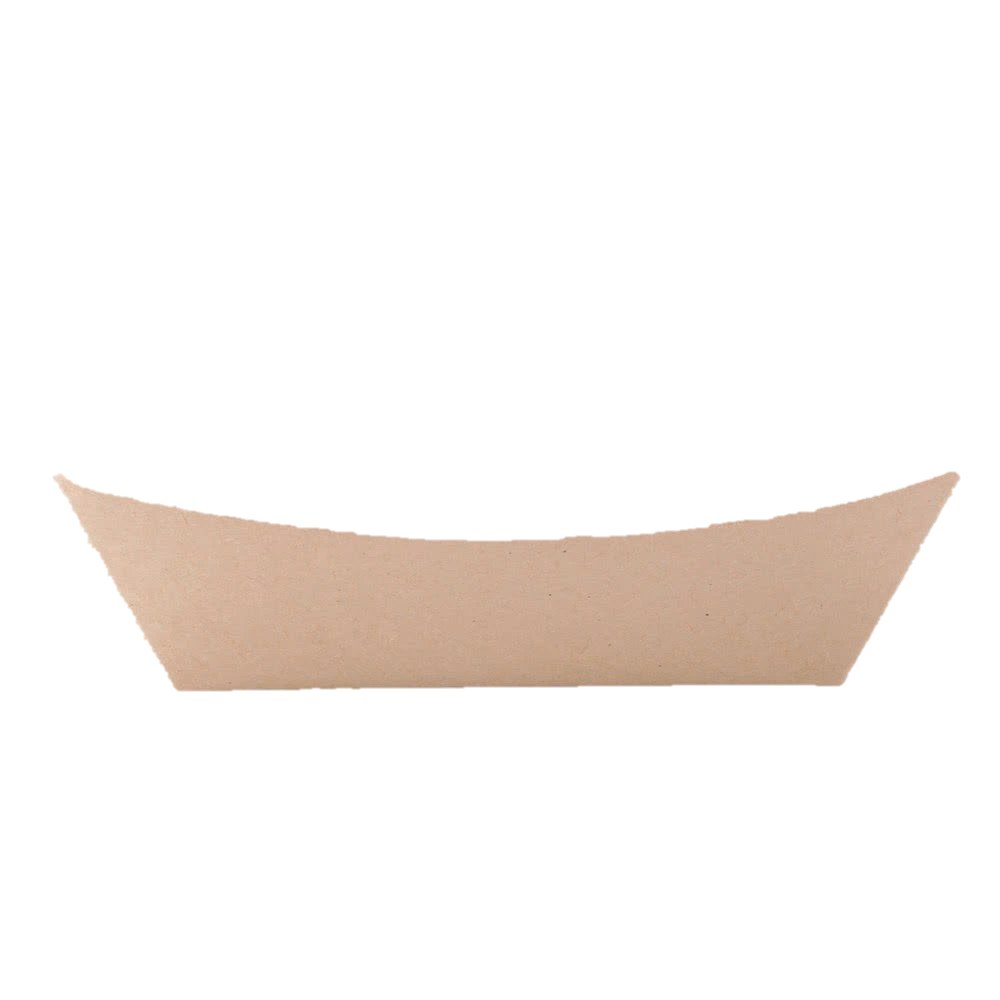 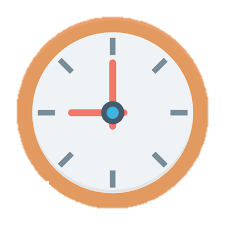 When will it work best?
Why are we doing this?
CAMPAIGN Breakout activity
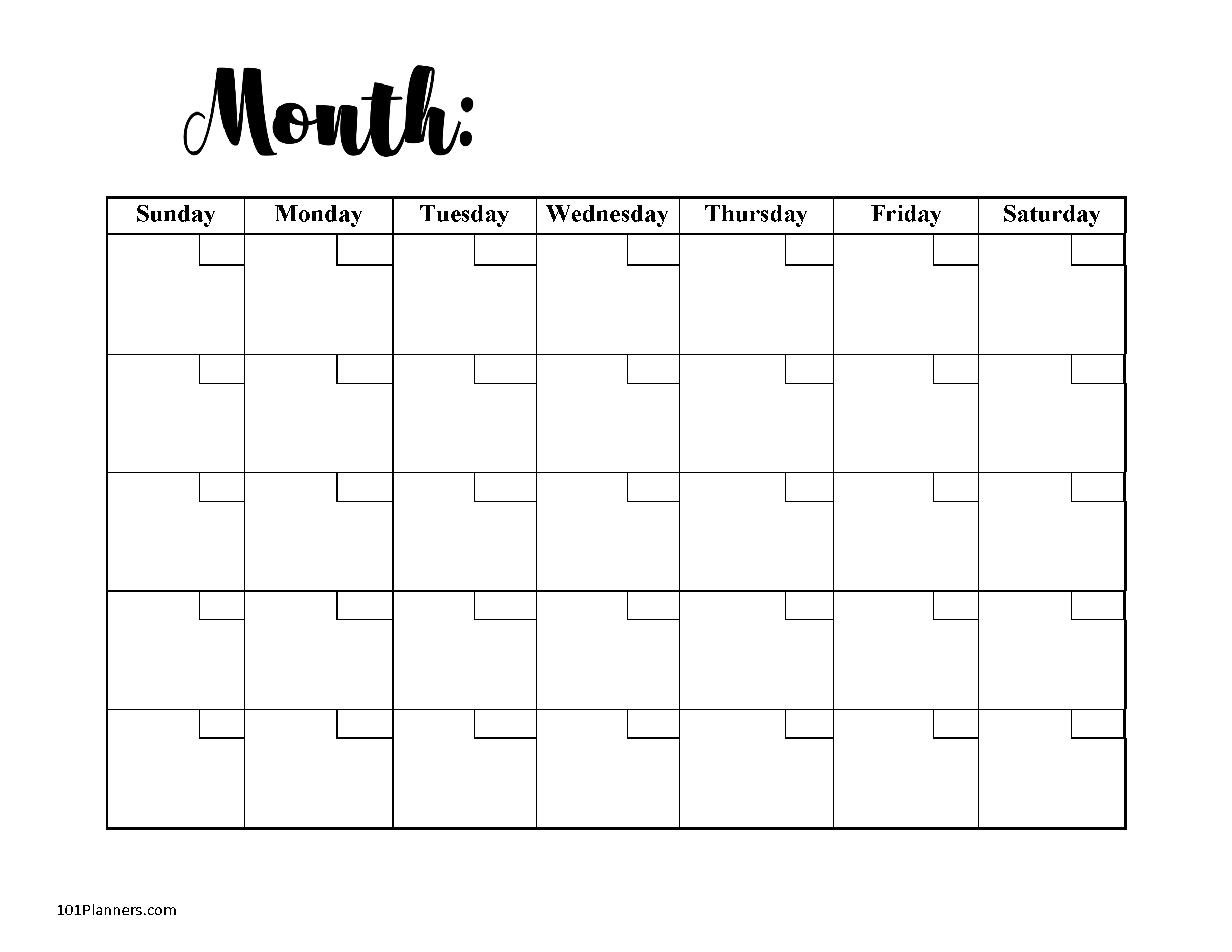 Search for months with celebratory/theme days
Pick a theme: Daily/Monthly/National Food Day
Name your campaign
Write action steps using 5 W’s worksheet
Present your campaign
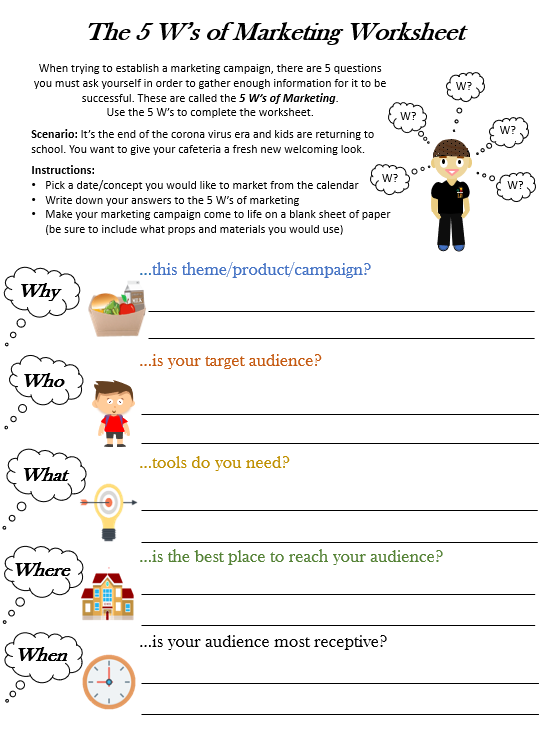 Use the 5 W’s of Marketing Worksheet to work out your plan and state the Why?, Who?, What?, Where?, and When? of your marketing plan.
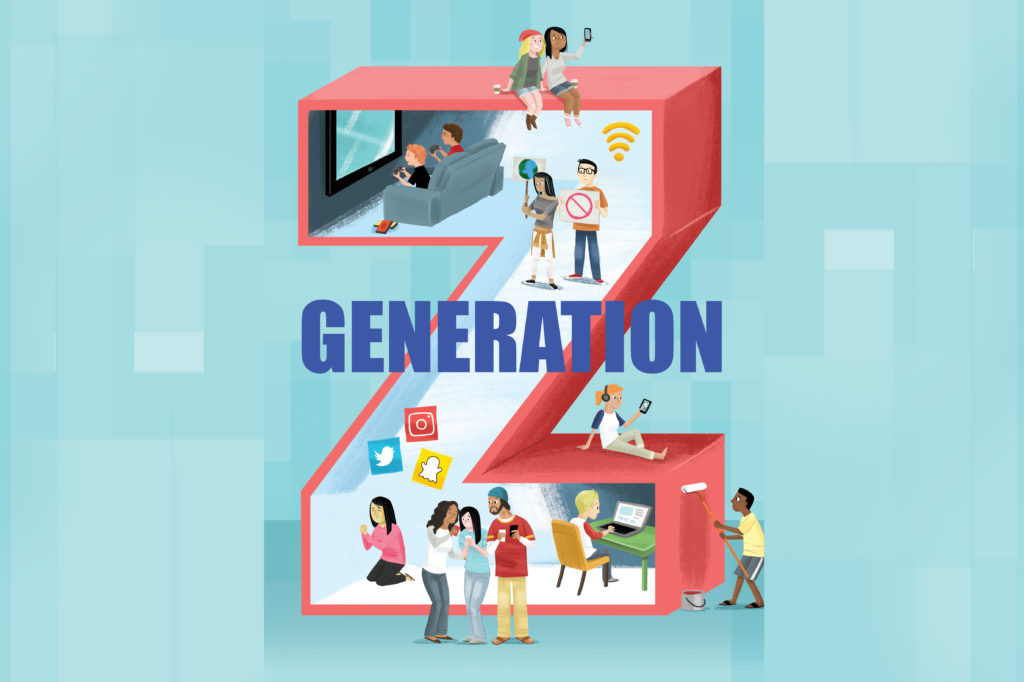 Who are our customers?
1995-2012
The influencers of tomorrow
Determined
Inependent
Competitive
Stressed
Distracted
Digital Saavy and Connected
Z
A
Generation z
Generation Alpha
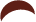 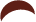 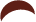 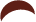 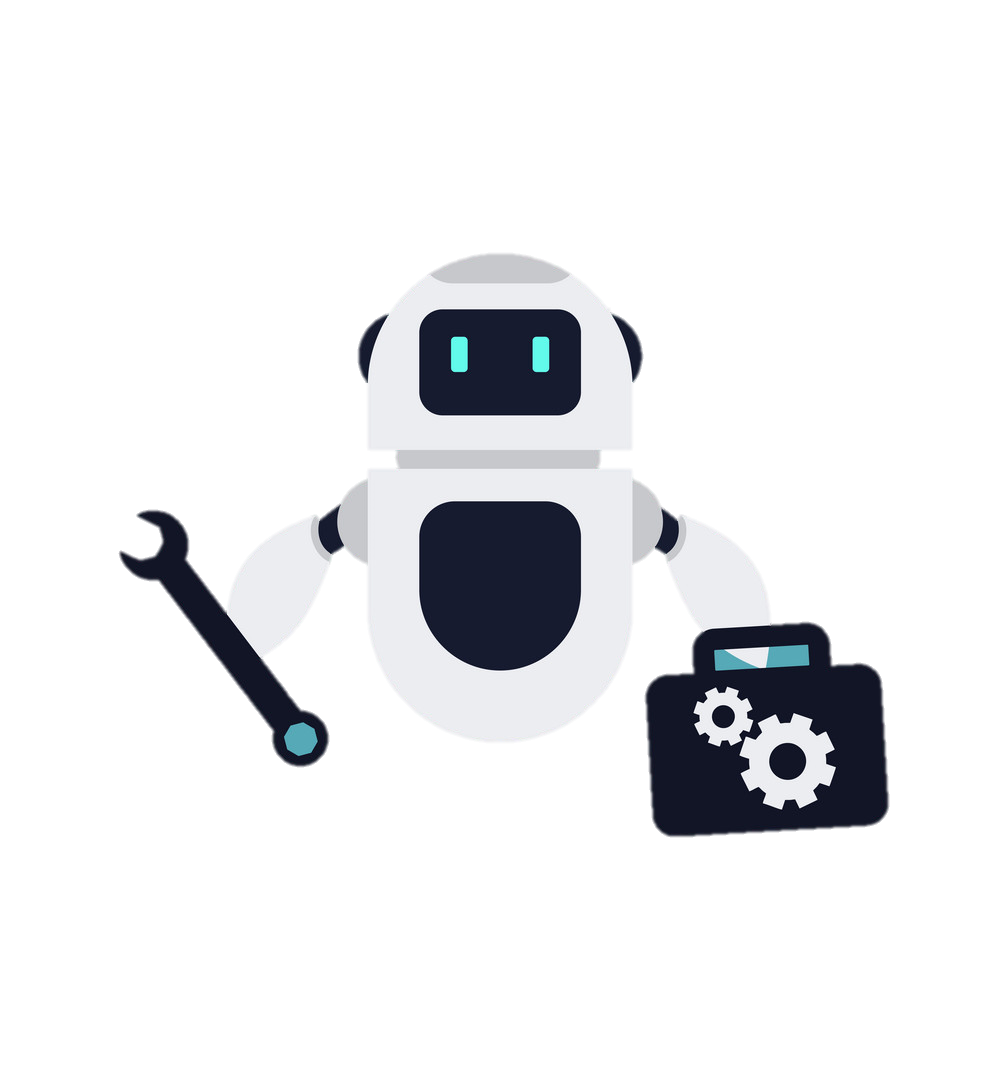 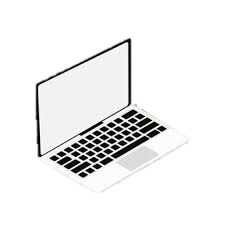 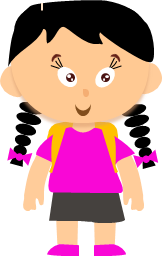 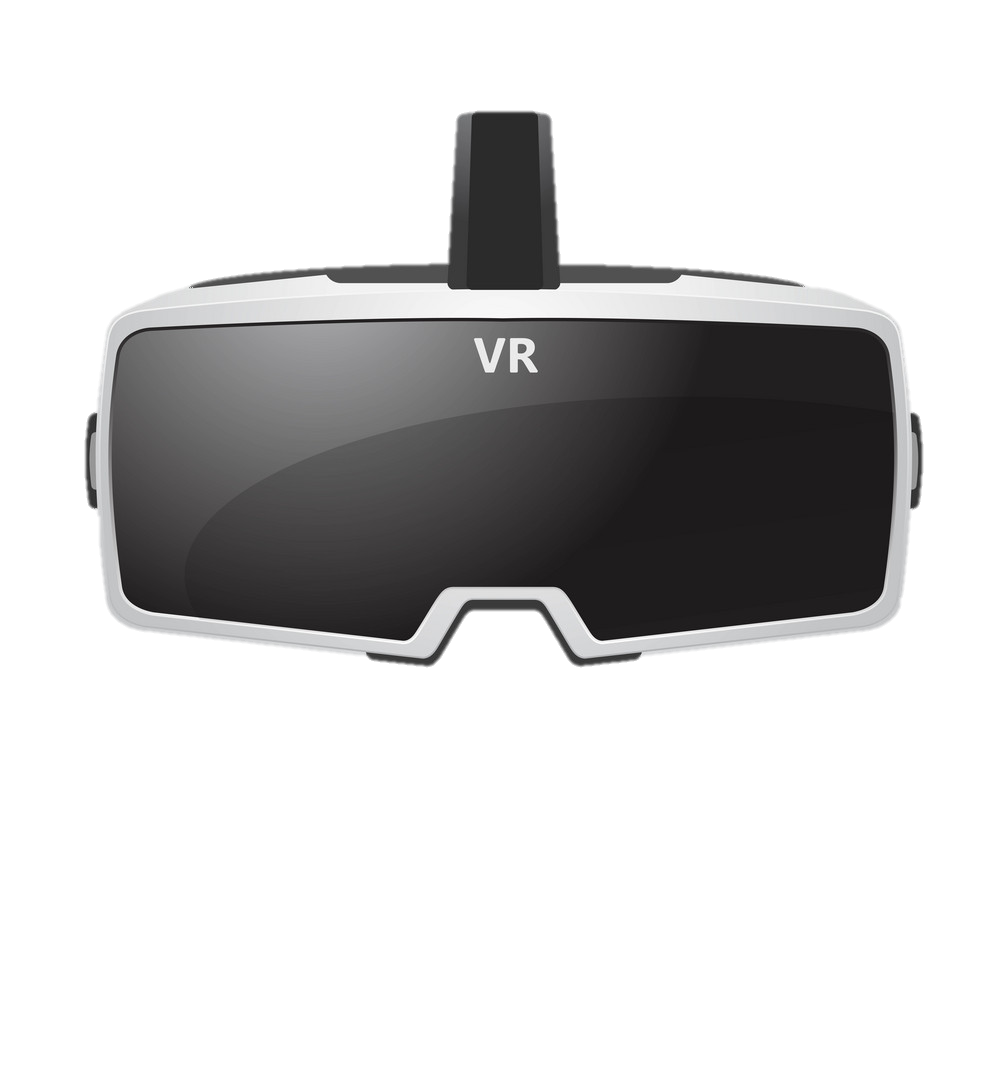 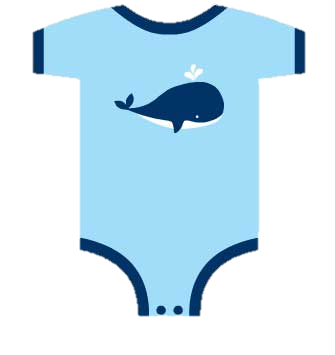 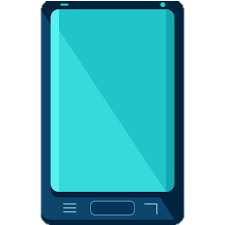 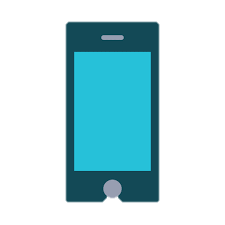 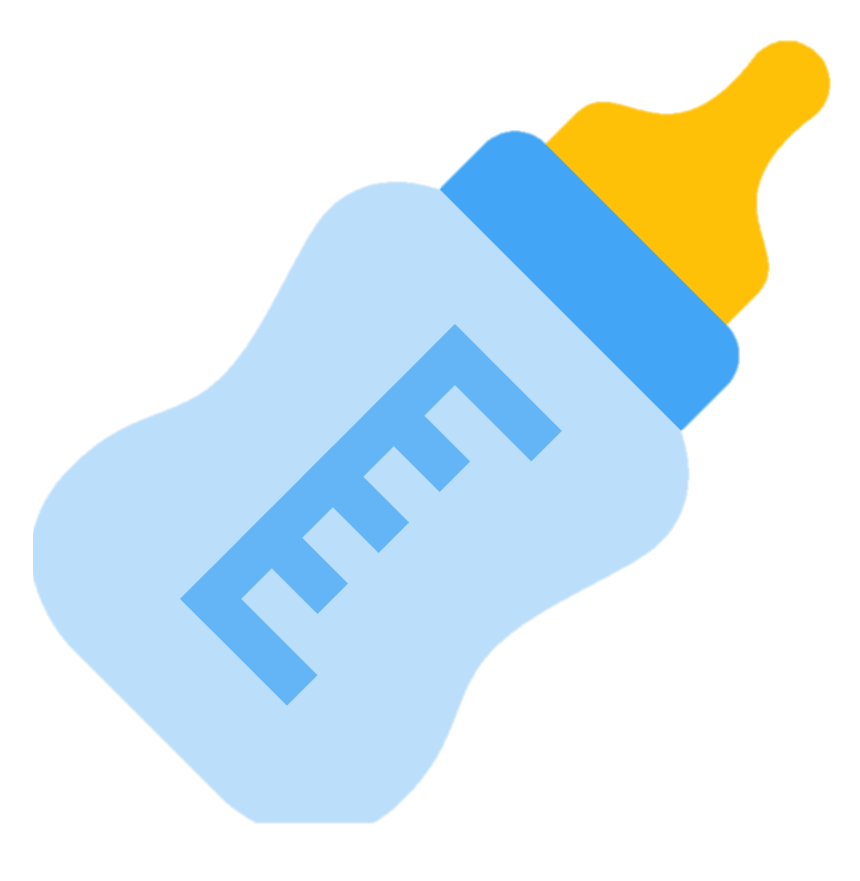 8 year olds-23 years old
Newborns-7 years old
How to market café la to gen-z
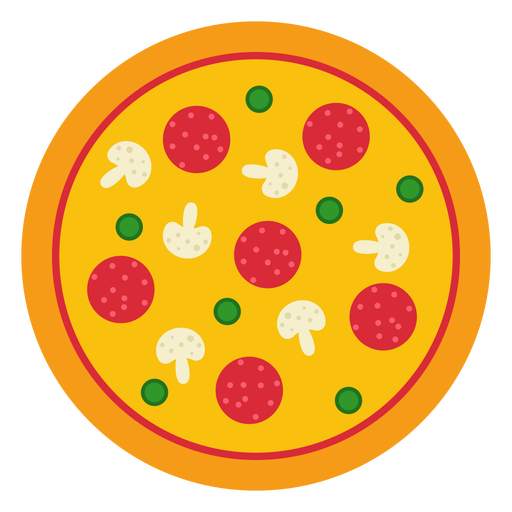 1. Communicate In A Personal, Relatable Way


Ask for their personal feedback on products; use words they would understand.
Do you Like Pizza?
A. Pizza gives me life
B. I dabble
C. Not really…
How to market café la to gen-z
2. Generate Loyalty Through Meaningful Interactions


GenZ value brand loyalty more than others. Host games, competitions, and events.
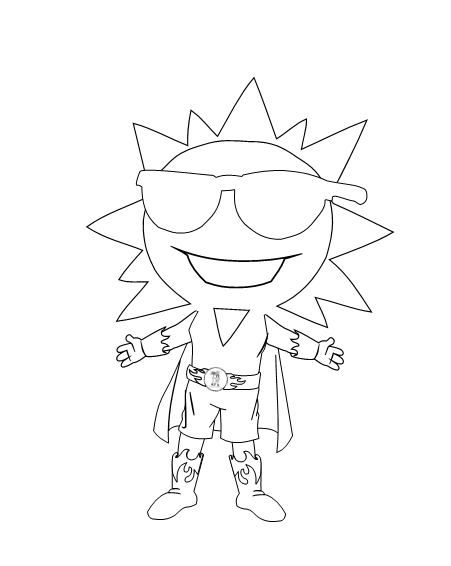 How to market café la to gen-z
Now that your cafeteria has been brightened up with a new ambiance, you should expect to see more students in your kitchen.  This means you will need to adjust your forecasted numbers in order to accommodate for the increased participation.
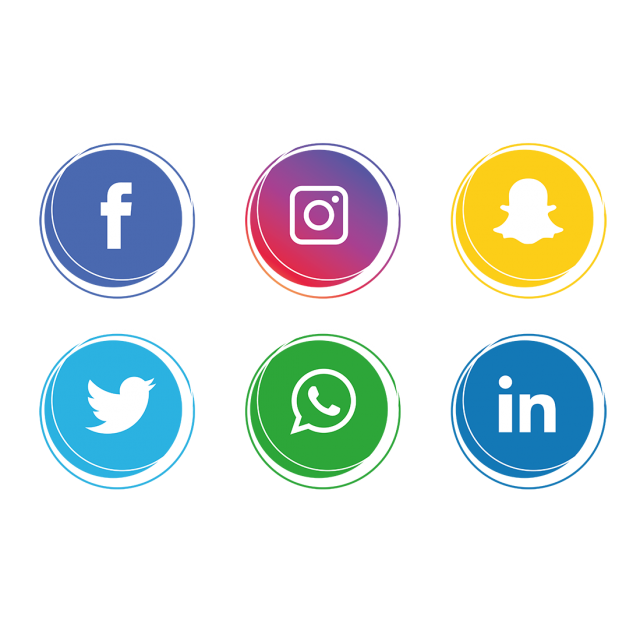 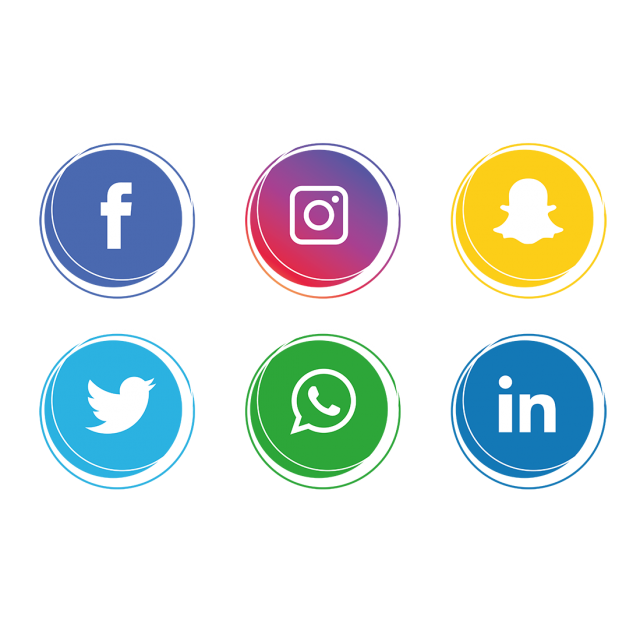 Social media
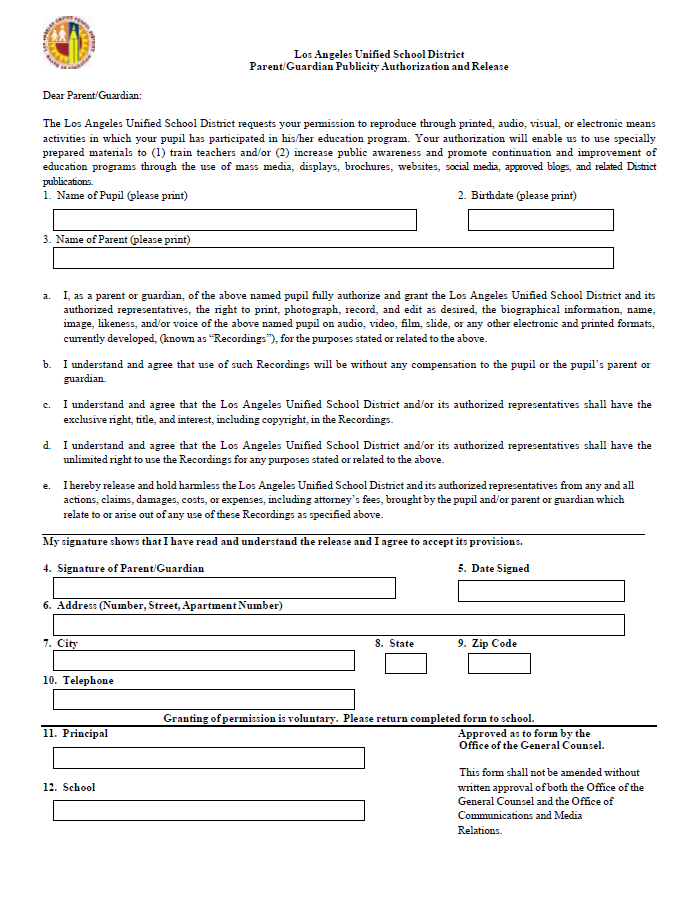 Social media is one of the best platforms where you can engage your customers. Some organizations use short videos and other humor-laden tricks to engage their customer base.

Note: All photos taken must be accompanied by a media release for all individuals (adults and children) in the photo.
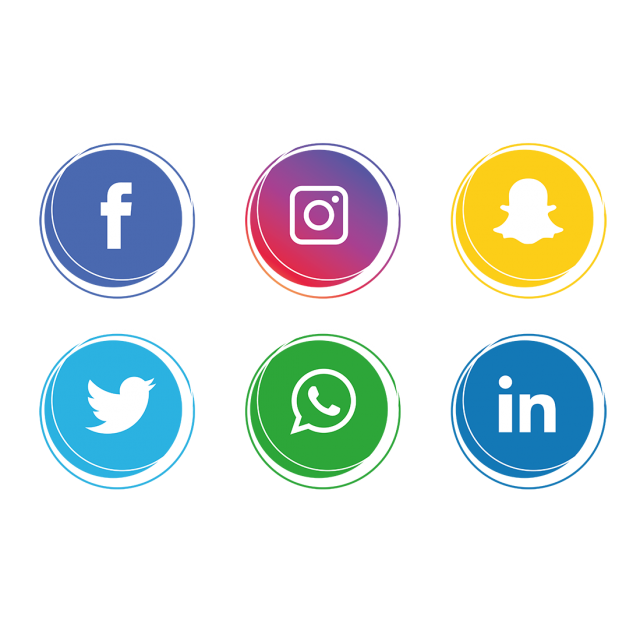 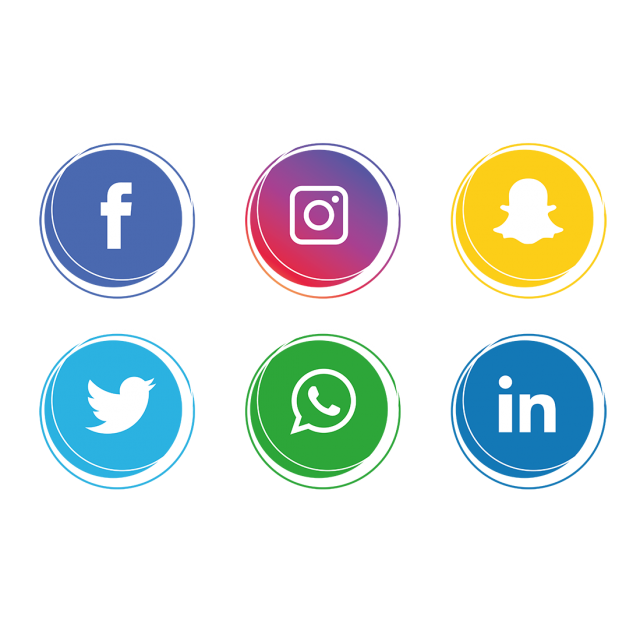 Food Services Division Social media Accounts
@cafeLA_lausd
@cafeLA_lausd
@Café-LA_LAUSD
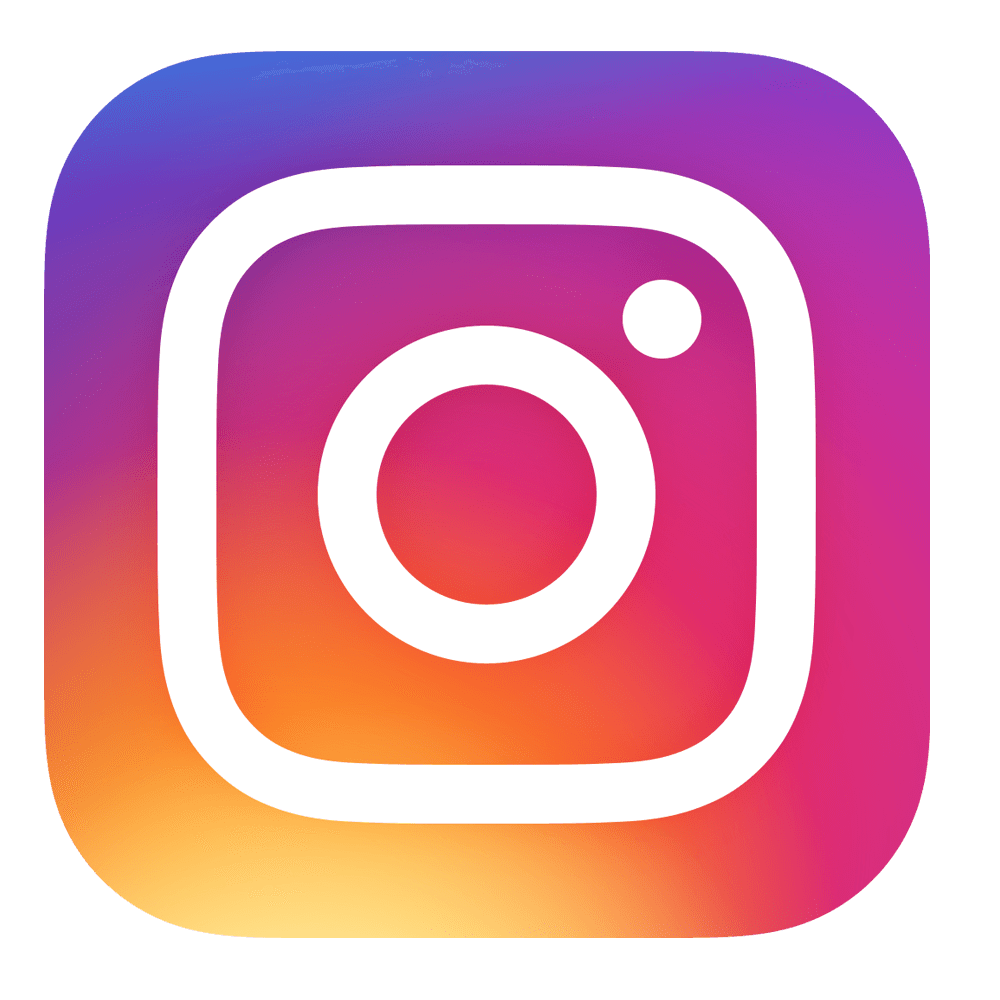 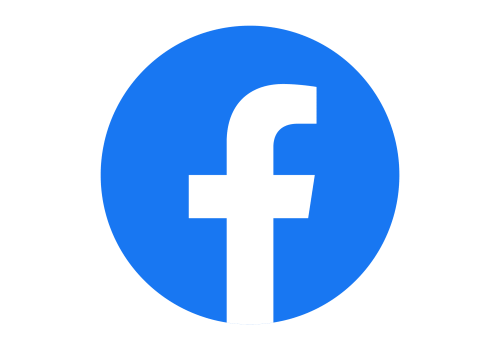 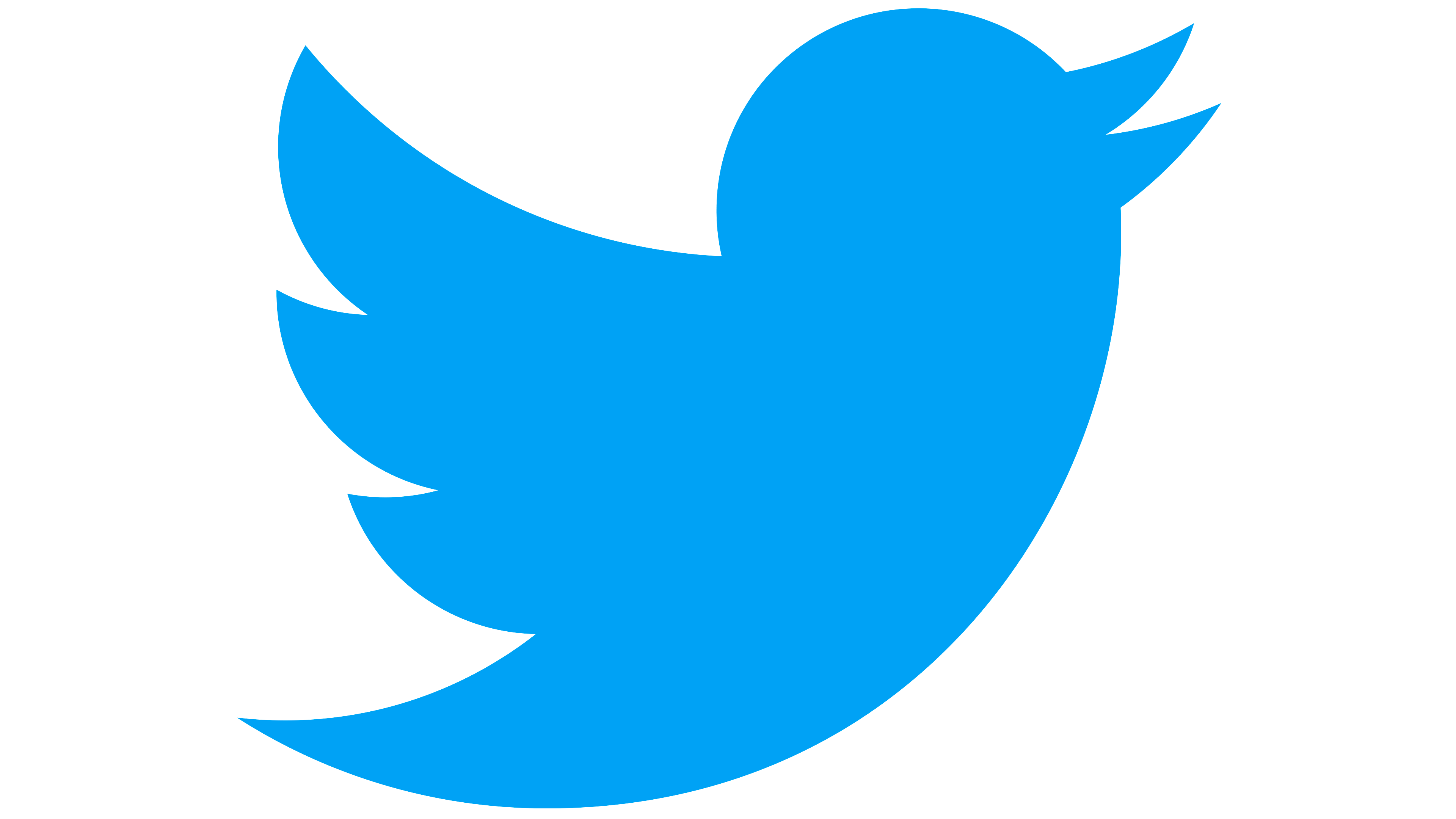 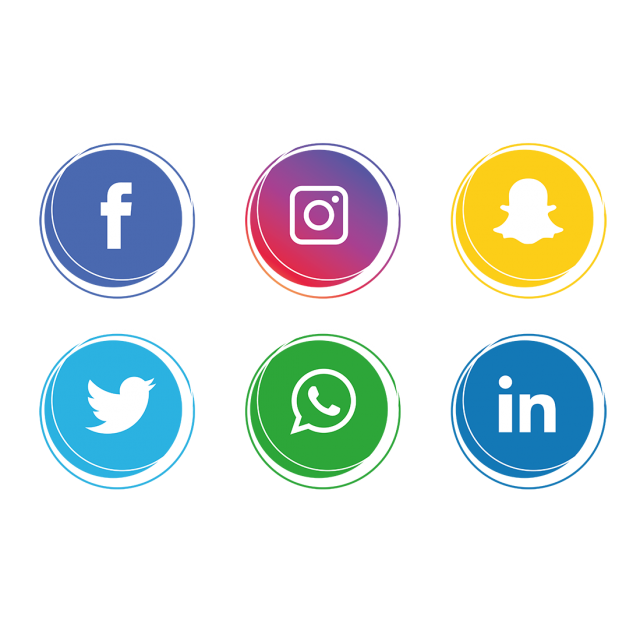 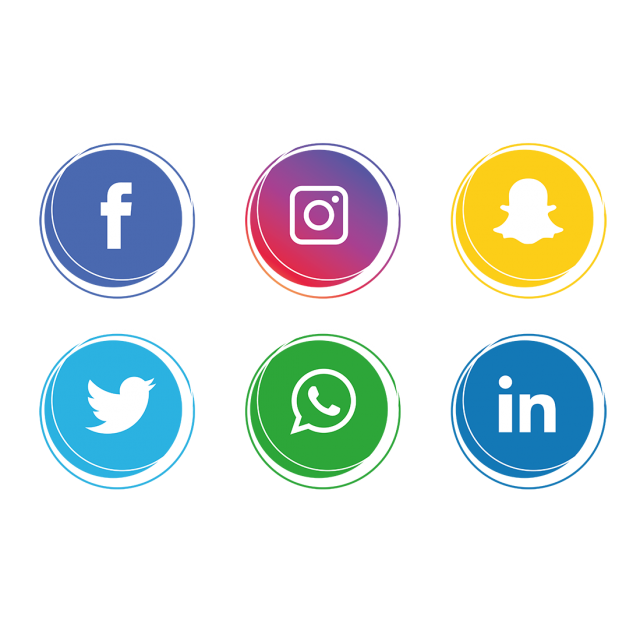 Be cautious on social media platforms
Understand That GenZ Uses Social Networks Differently
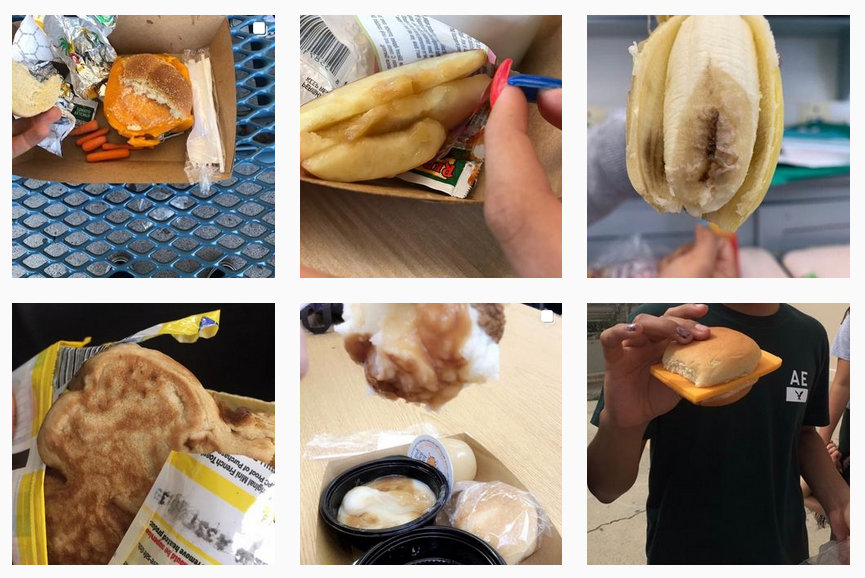 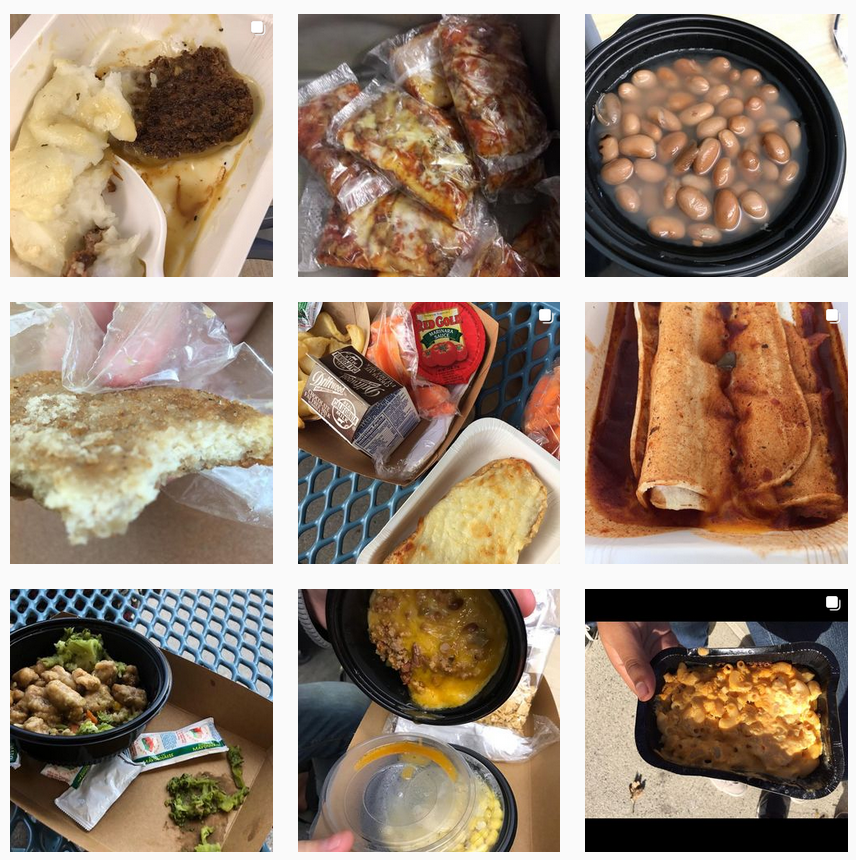 GenZ has a short attention span and is not scared to share their opinion.
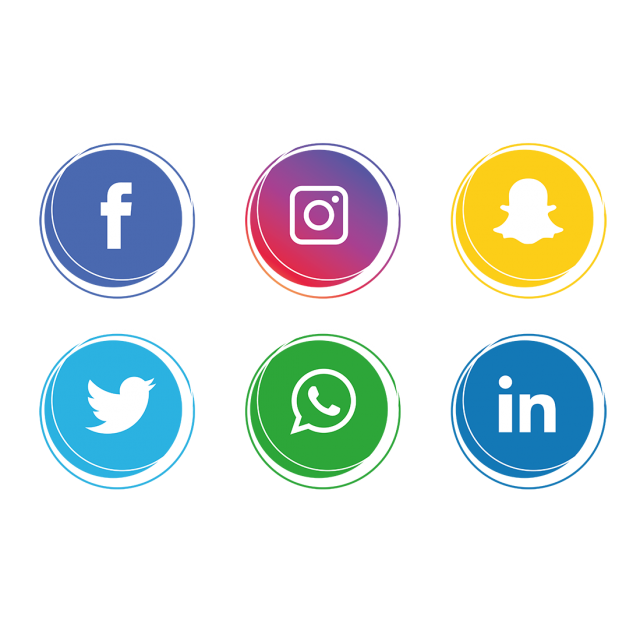 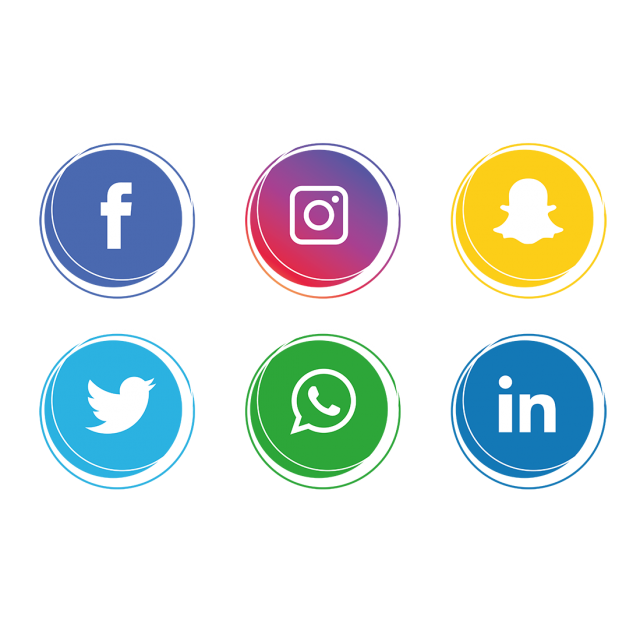 Make gen-z work for your cafe
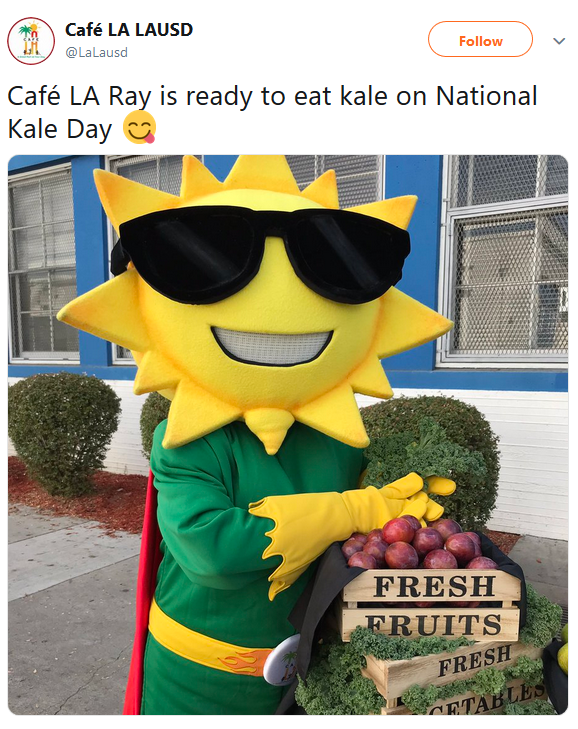 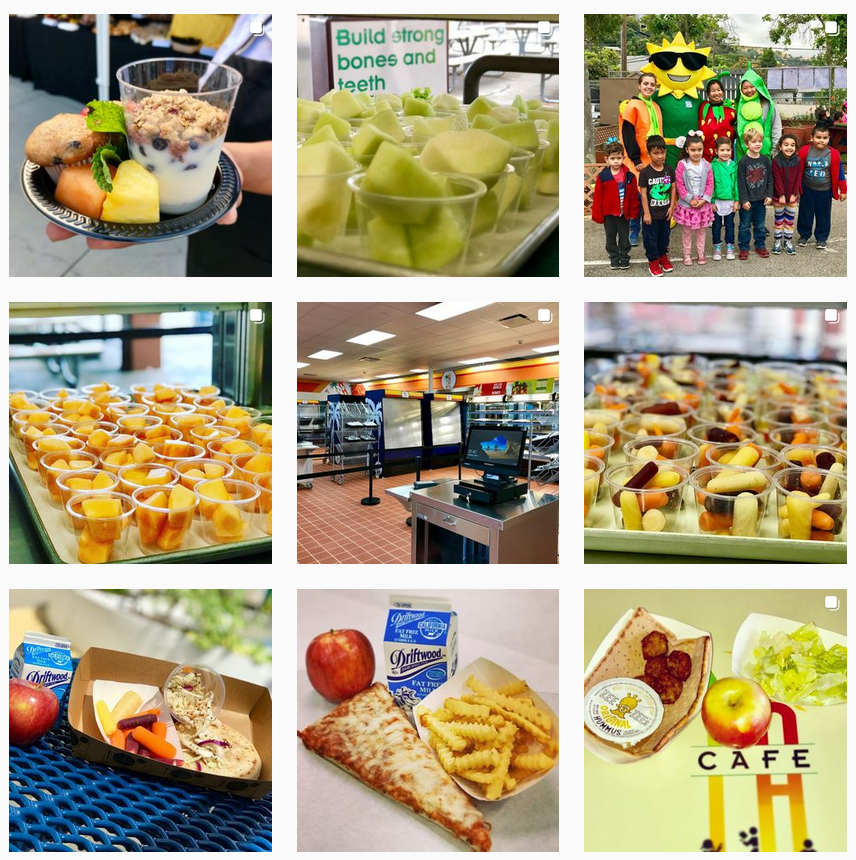 Share real-life moments on social media.